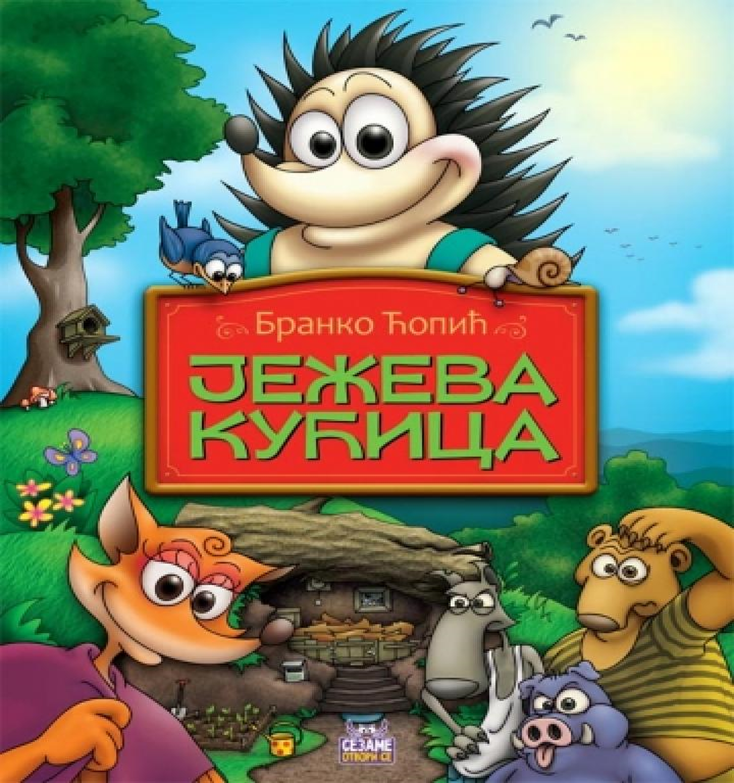 Српски језик
2. разред
ЛЕКТИРА

Јежева кућица
Бранко Ћопић
БРАНКО ЋОПИЋ
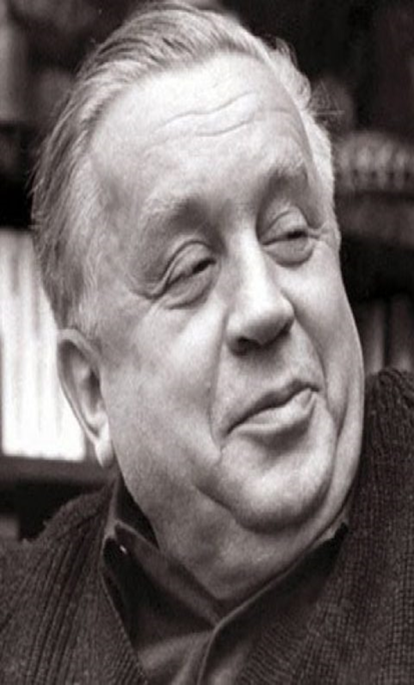 Бранко Ћопић је рођен 1. јануара 1915. године у селу Хашани, на планини Грмеч.
Свој завичај и његове људе је описао у многим дјелима за дјецу и одрасле: Јежева кућица, Доживљаји мачка Тоше, Башта сљезове боје, Босоного дјетињство...
СЛАВНИ ЛОВАЦ
По шуми широм, без стазе, пута Јежурка Јежић поваздан лута. 
Ловом се бави, често га виде, 
с триста копаља на јуриш иде. 
И вук и медо, па чак и овца, 
познају јежа, славнога ловца. Јастреб га штује, вук му се склања, змија га шарка по сву ноћ сања. Пред њим дан хода, шири се страва, његовим трагом путује слава.
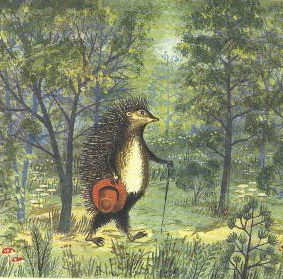 Славни ловац
Лијино писмо
Код лијине куће
Ноћ
Растанак
Потјера
Вук
Медо
Дивља свиња
Пред јежевом кућицом
Јежев одговор
Крај
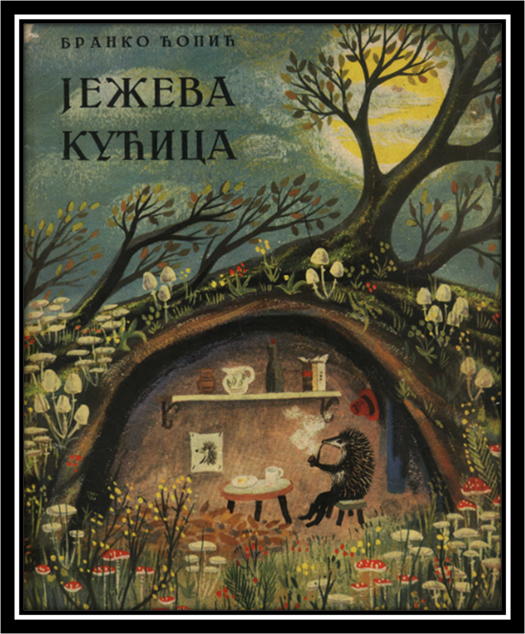 Ликови: 
Јежурка Јежић
зец
лисица Мица
медо
вук
дивља свиња
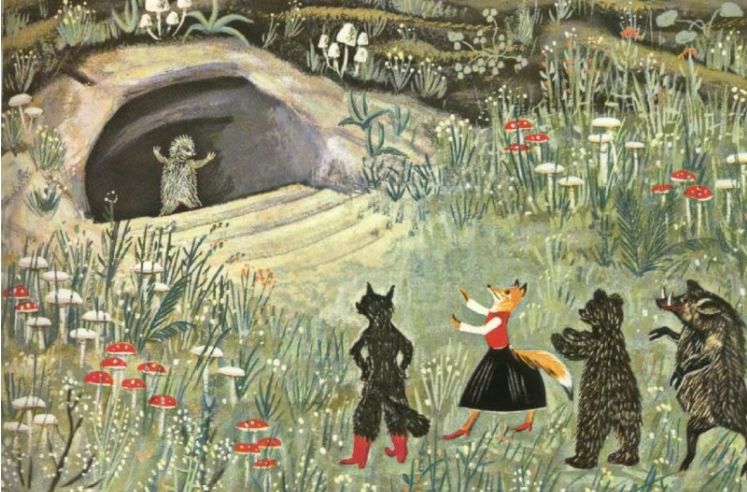 Јежурка Јежић – становник шуме којег све животиње знају:
       „И вук, и медо, па чак и овца,
        познају јежа, славног ловца“
Вријеме радње: неодређено
Мјесто радње: шума
Тема: Однос Јежурке Јежића према својој кућици.
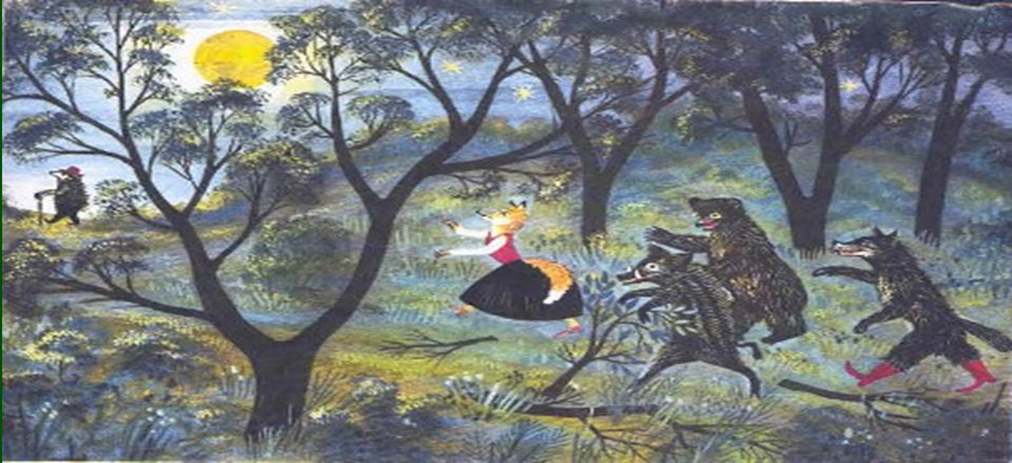 Порука: 
     Требамо вољети свој дом, цијенити и чувати оно што имамо.


„Ма какав био мој родни праг,
 он ми је ипак мио и драг.
 Прост је и скроман, али је мој,
 ту сам слободан и газда свој.“
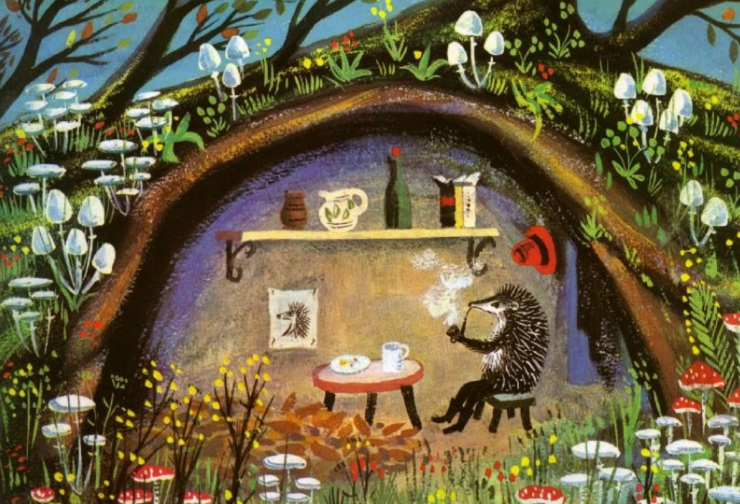 САМОСТАЛАН РАД
Илуструјте најзанимљивији дио приче.
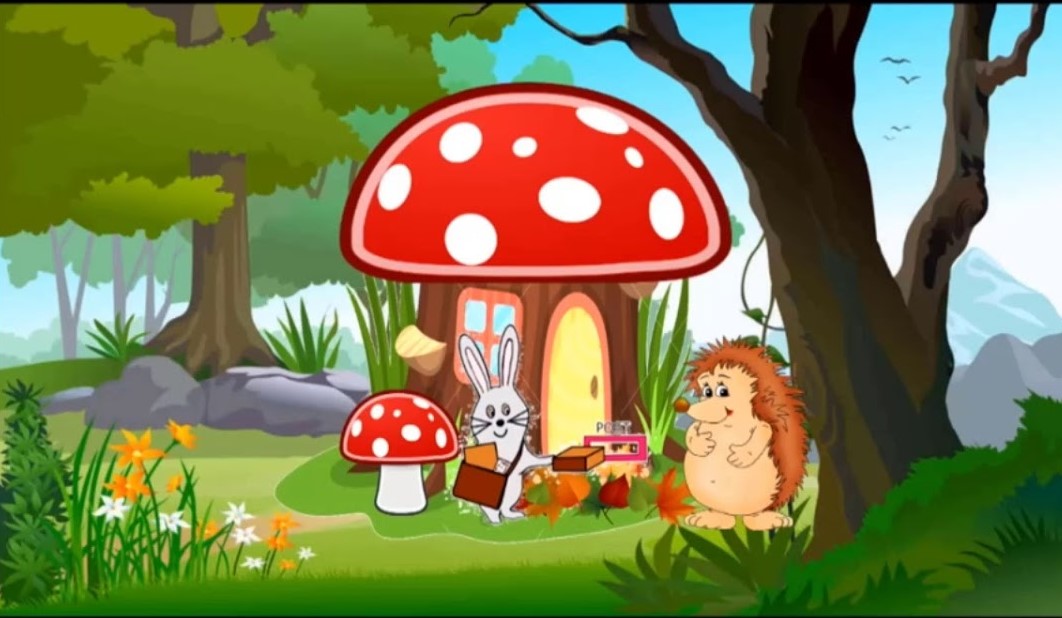